Amat Victoria сuram !
Победа любит старание!
Педиатрический
Факультет Оренбургского государственного медицинского университета
Приказ Министерства здравоохраненияРСФСР № 73 от 30 марта 1970 года
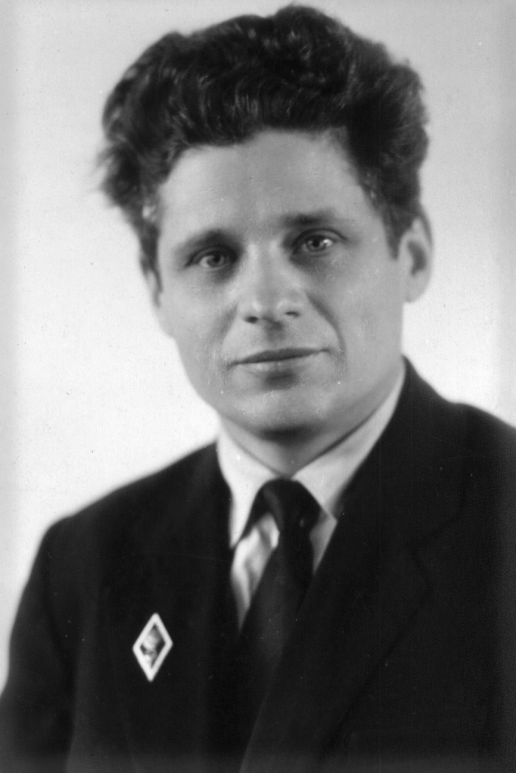 доцент Б.А. Сенников
первый декан педиатрического факультета
 (1971-1972)
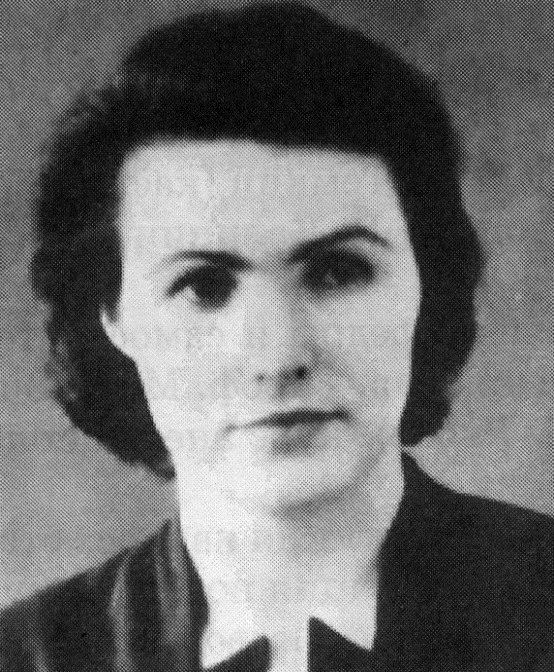 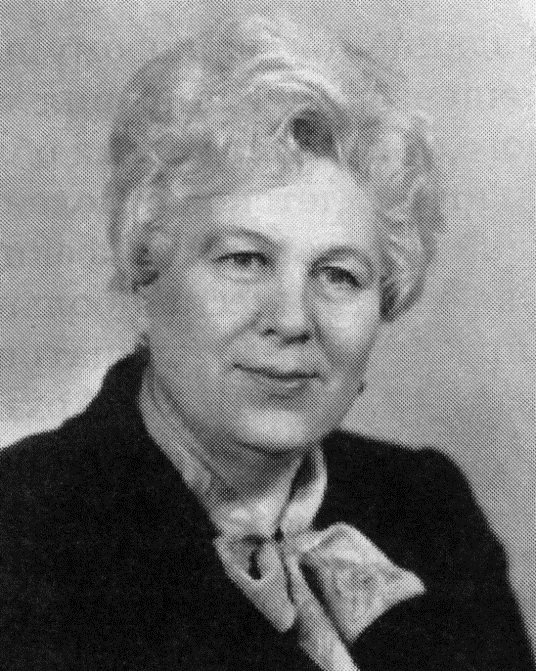 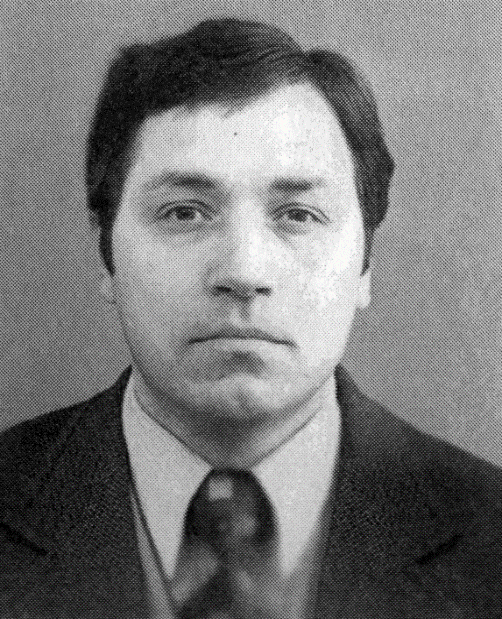 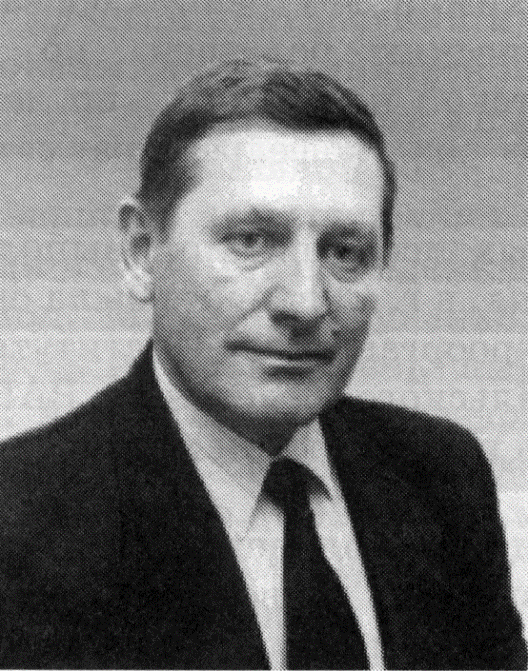 проф.
Г.П. Бондаренко
(1972-1976)
проф. 
В.А. Архиреева
(1976-1983)
проф. 
О.Б. Кузьмин
(1983-1994)
проф.
 В.М. Боев
(1994-2001)
Это блестящие педагоги, клиницисты и ученые
 Ими создана школа педиатров Оренбургской области
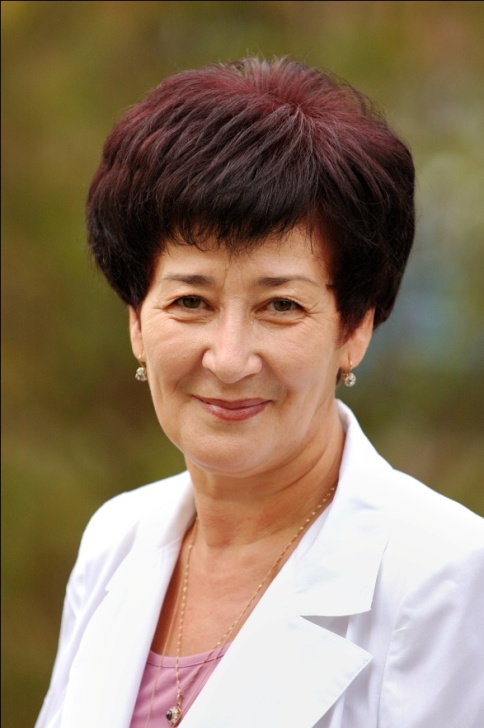 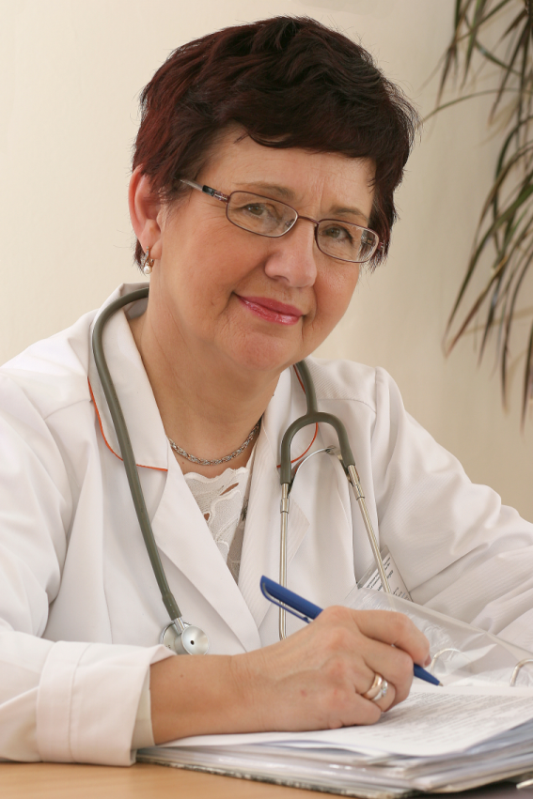 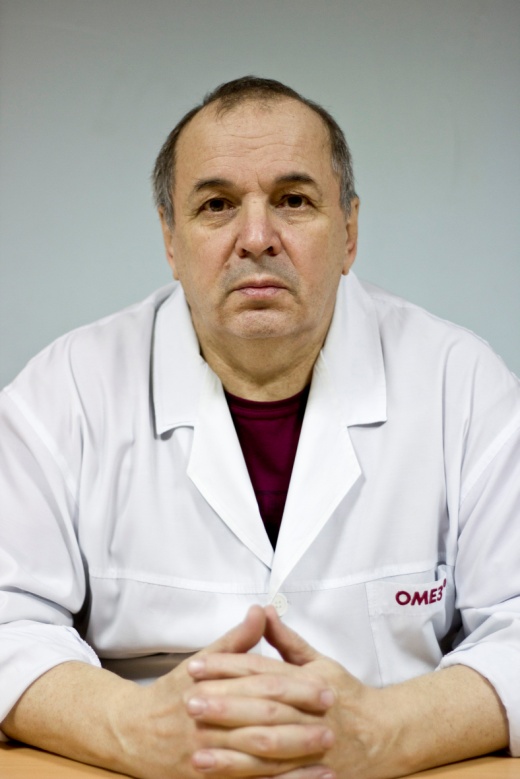 Заведующая кафедрой
факультетской
педиатрии
проф. А.А. Вялкова
Заведующая кафедрой
госпитальной
педиатрии
проф. М.А.Скачкова
Заведующий кафедрой
детской хирургии
доц. И.В. Афуков
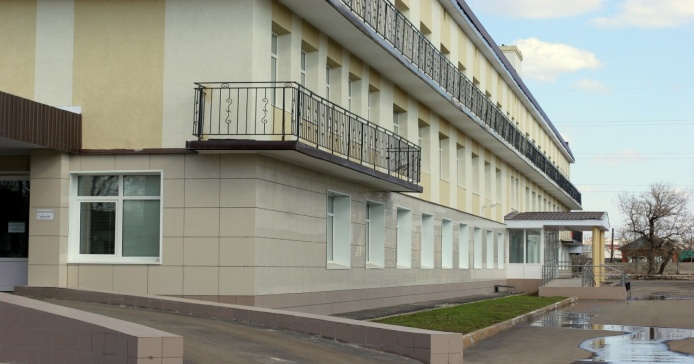 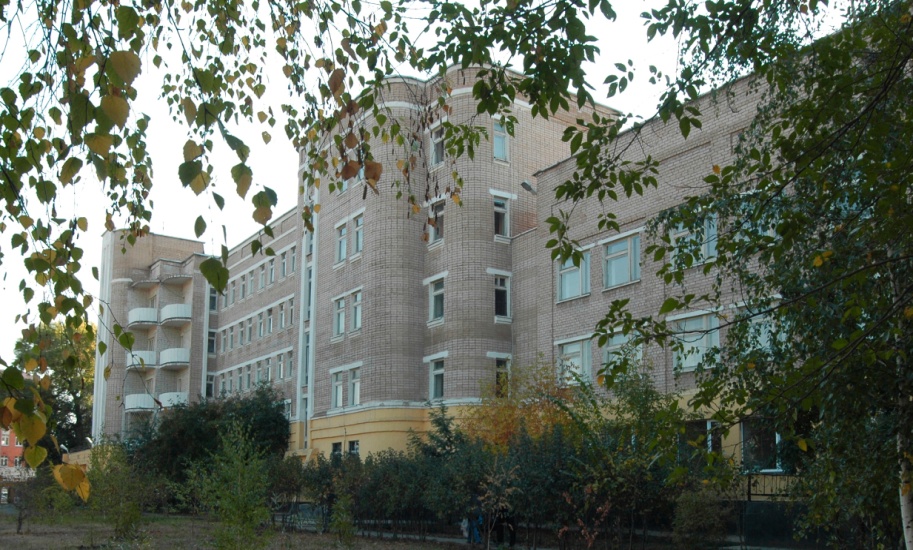 Муниципальная детская городская  клиническая больница
Областная детская 
клиническая больница
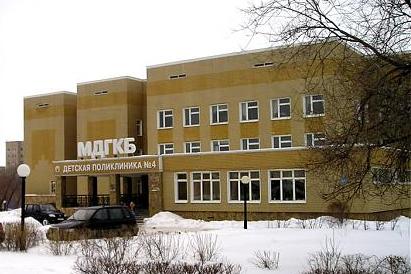 Детская поликлиника №4
Преподавание дисциплин ведется с учетом профиля факультета: делается особый упор на анатомо-физиологические особенности детского организма, на изучение патологических процессов в детском возрасте.
 Изучение клиники заболеваний также производится в аспекте детской патологии
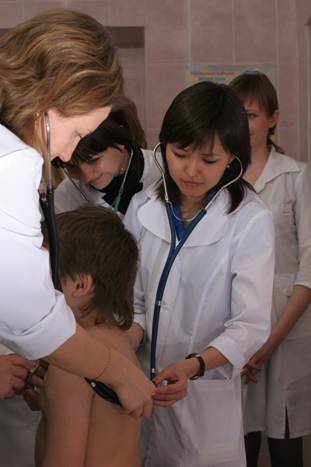 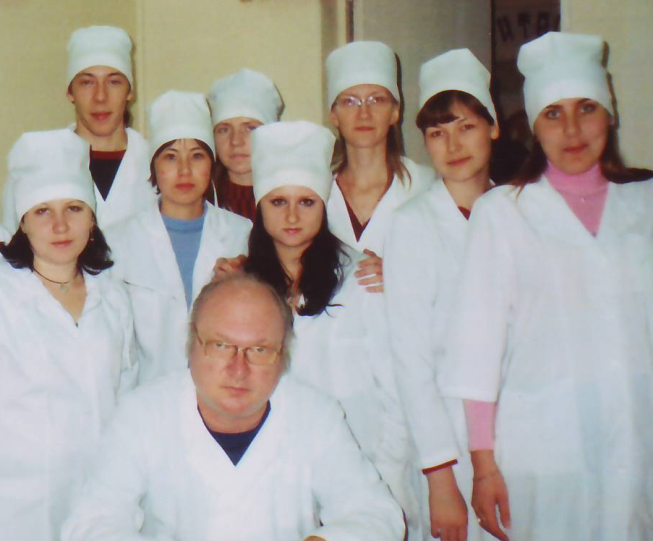 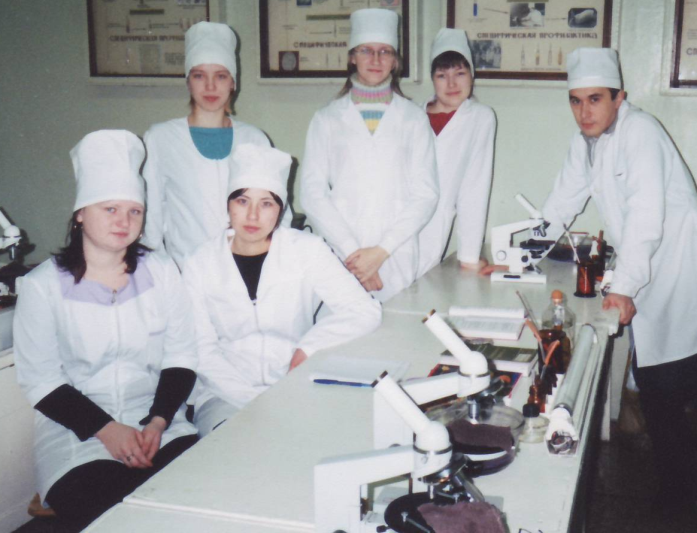 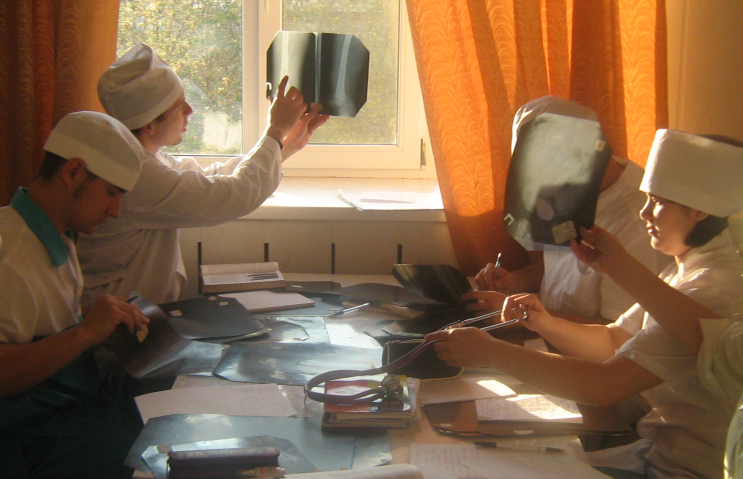 Кафедра гистологии
2-й курс
Кафедра микробиологии
3-й курс
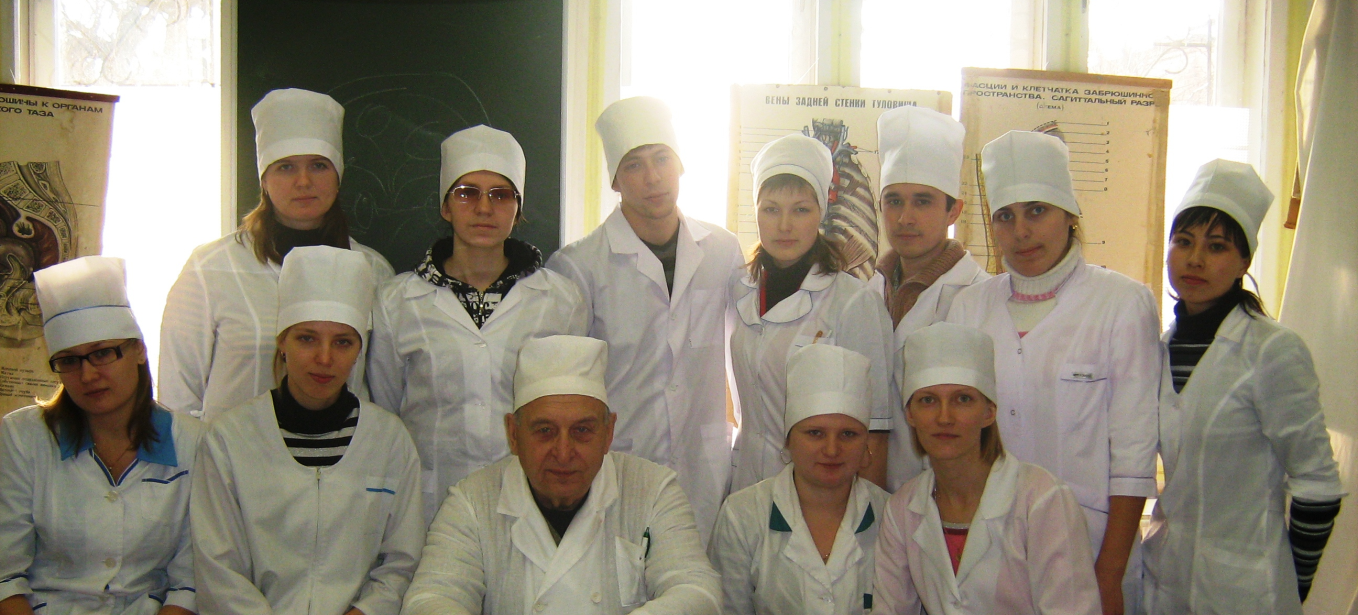 Кафедра 
детской хирургии
4-й курс
Кафедра оперативной хирургии 
и клинической анатомии
4-й курс
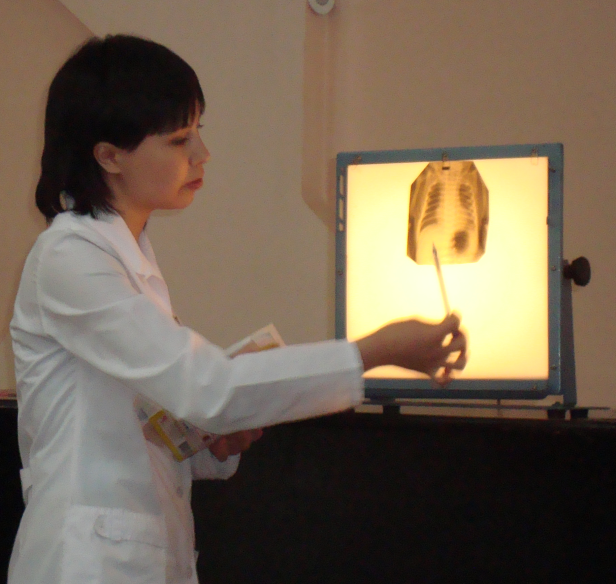 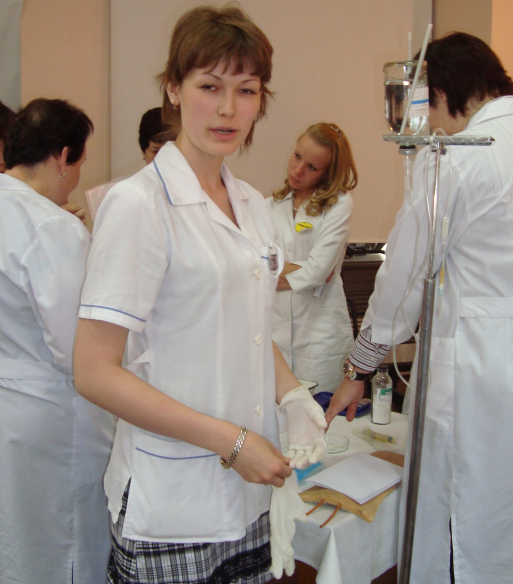 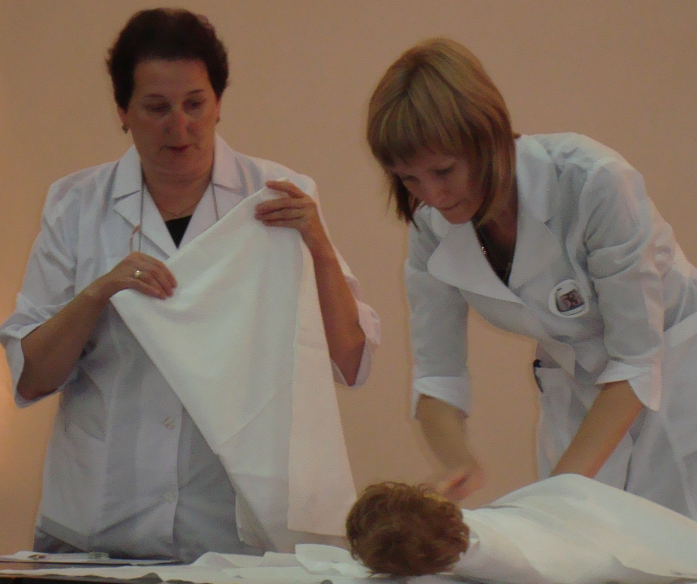 Доклад 
на конференции
5-й курс
Конкурс на
лучшего по профессии
5-й курс
Кто лучше всех
запеленает новорождённого?
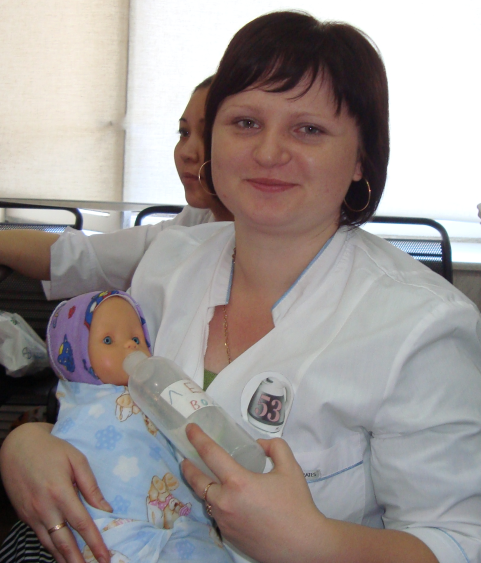 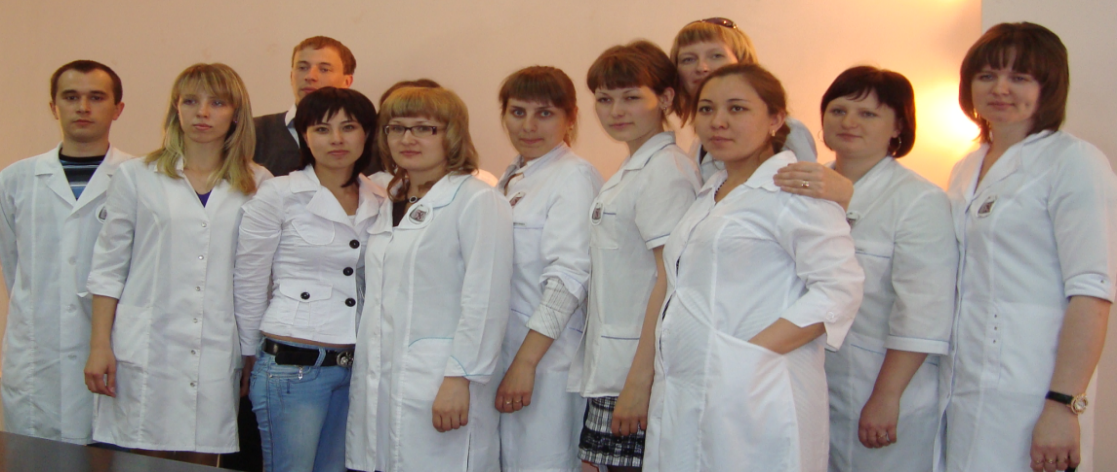 Победители конкурса «Лучший по профессии»
Пока только с куклой
Albit aemulatio ingenia  - Соревнование развивает способности
Вручение дипломов ректором университета
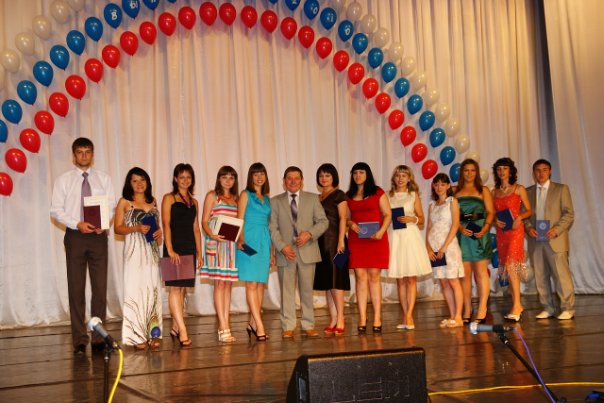 Ne discere cessa ! Не прекращай учиться !
До свидания, Alma mater !
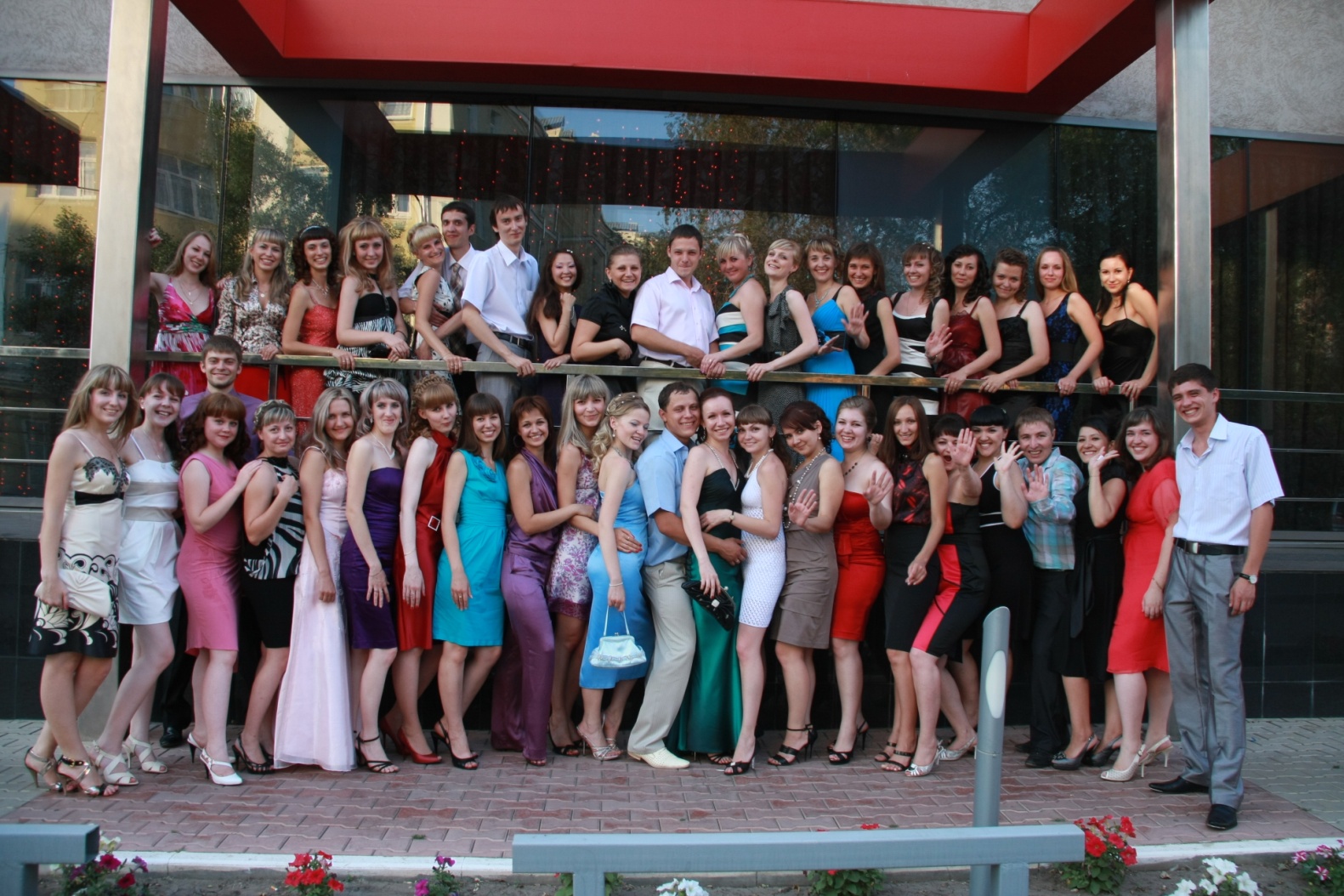